Supply Chain Governance and Workforce Development Framework
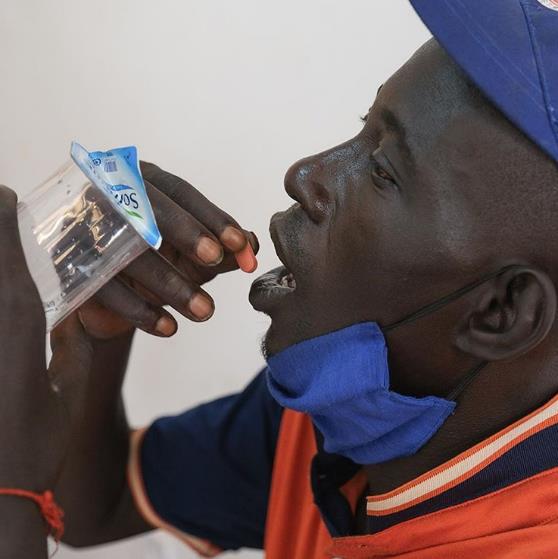 User Guidance Document

05 November 2021
Picture: Global Fund Instagram / Ricci Shryock
Global Fund’s Purpose and Vision for Supply Chain
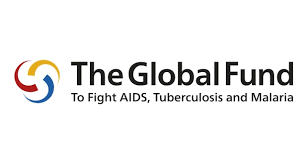 Global Fund’s Purpose: To end the epidemics of HIV / TB / Malaria, and to support countries in achieving SDGs.
The Global Fund Strategy 2017-2022 (& Beyond)
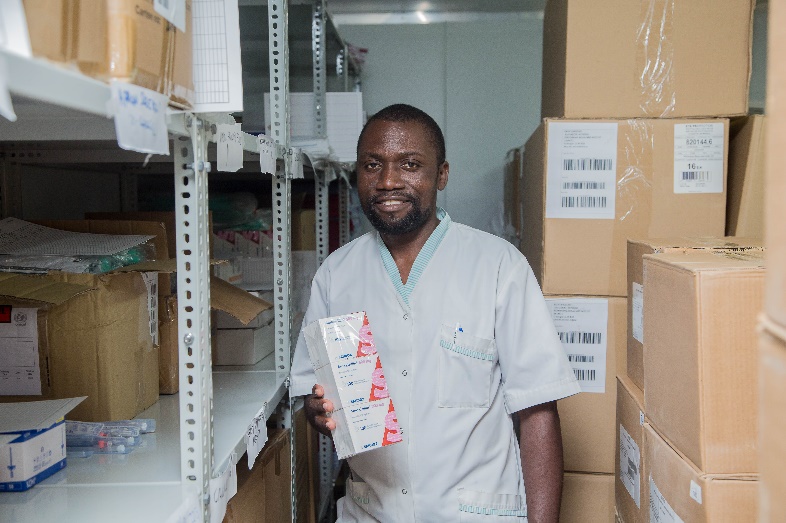 TGF Supply Chain Dept. Vision
(SC Roadmap)
Supply Chain Department Vision: Strengthen and accelerate the development of efficient, agile, people centric and sustainable national health system supply chains to ensure equitable access to quality assured & affordable health products -- (SC Roadmap)
Picture: © UNICEF / Manyamba
[Speaker Notes: To begin with, let’s view The Global Fund’s overall purpose and vision, and the Supply Chain Team and its vision contribute to it. 

The latest Supply Chain Roadmap (which is being currently validated), emphasizes on  ‘People Centric’ supply chains to ensure equitable access to quality assured & affordable health products. 

This is very important for the current context in several Global Fund’s portfolio countries where significant investments have been made on developing and strengthening systems and though the systems have enormous potential, it is not being fully realized because of lack governance and human resource capacity. Hence, it is important to refocus some of TGF’s time and energy towards building human capacity and governance systems.]
Global Fund’s Supply Chain Investment Areas to Achieve the Vision
Strengthen and accelerate the development of efficient, agile, people centric and sustainable national health system supply chains to ensure equitable access to quality assured & affordable health products.
SC Vision:
Investment Areas: As per Supply Chain Roadmap
*Not All areas are listed in the table
[Speaker Notes: As per the vision enumerated in the SCR, The Global Fund’s supply chain team may decide to take on 5 different thematic roles for its future investments in supply chain systems. These thematic roles are designed for a 360 degree development of a country’s supply chain and health system.]
Investment Areas quite similar to Supply Chain Roadmap were also depicted in the PSM – Strategic Initiative 2021-23, and the TA pool instituted The Global Fund’s Supply Chain team were given 4 workstreams under which Investments were supposed to be made.
The next slide depicts these 4 workstreams under PSM – SI 2021-23
Workstreams under PSM-SI 2021-23
*All sub-workstreams and their descriptions are sourced from SCTA RFP
[Speaker Notes: Similar to SCR, the TGF’s PSM – Strategic Initiative 2021-23 has 4 different workstreams which was designed to holistically develop a country’s supply chain capability. 

Both the approaches SCR and PSM-SI have significant investments suggested towards organizational governance and workforce development. The following set of slides attempts to focus on several governance and workforce development investment areas depicted in SCR and PSM-SI. This is to recognize the G&WD is an important element for TGF’s future investment portfolio.]
Governance & Workforce Development: 
Heavily features in both SCR and PSM SI
Let’s view the investment areas under SCR which can be categorized under Governance and Workforce Development – highlighted in Green (definitions on Slide 18)
*The SCR is still under validation
[Speaker Notes: This slide shows (green cells) those investment areas within the 5 thematic roles of SCR which are related to Governance and Workforce Development. It is important to note that it is not just the thematic role #3 – Capacity Development which is linked to G&WD, there are several investments areas under other thematic roles which has various G&WD elements such as training, community development, collaboration amongst organizations, development and dissemination of tools and resources to staff, partnerships with education institutions etc.]
Governance & Workforce Development: 
Heavily features in both SCR and PSM SI
Let’s now view the investment areas under PSM-SI which can be categorized under Governance and Workforce Development – highlighted in Green.
[Speaker Notes: Similar to SCR, several investments areas under PSM-SI have linkages with G&WD.]
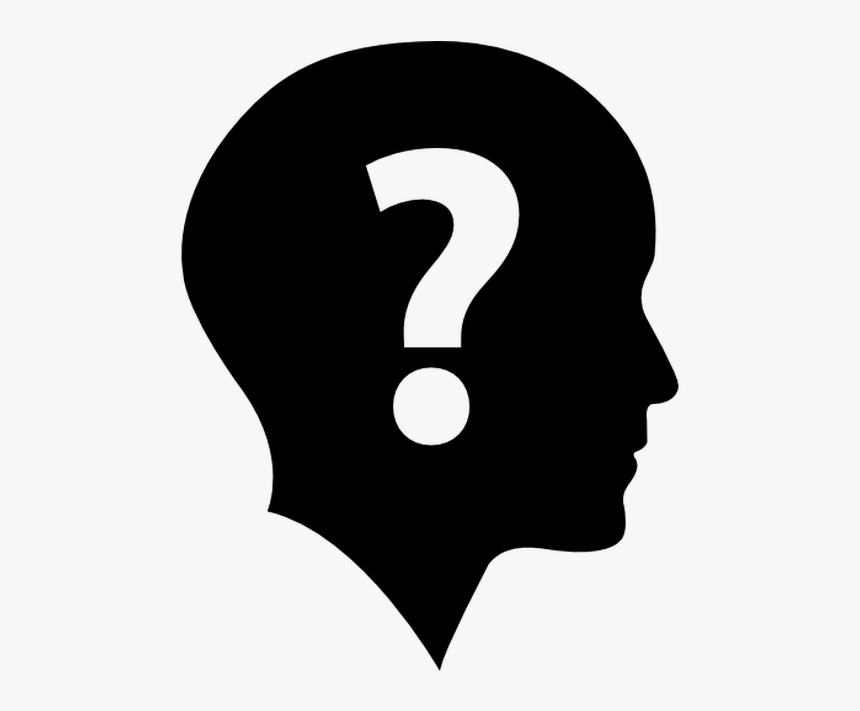 If several Governance & Workforce Development investments and strategies are already depicted in PSM-SI and SCR, then what’s the use of Governance & Workforce Development Framework?
Why Governance & Workforce Development Framework?
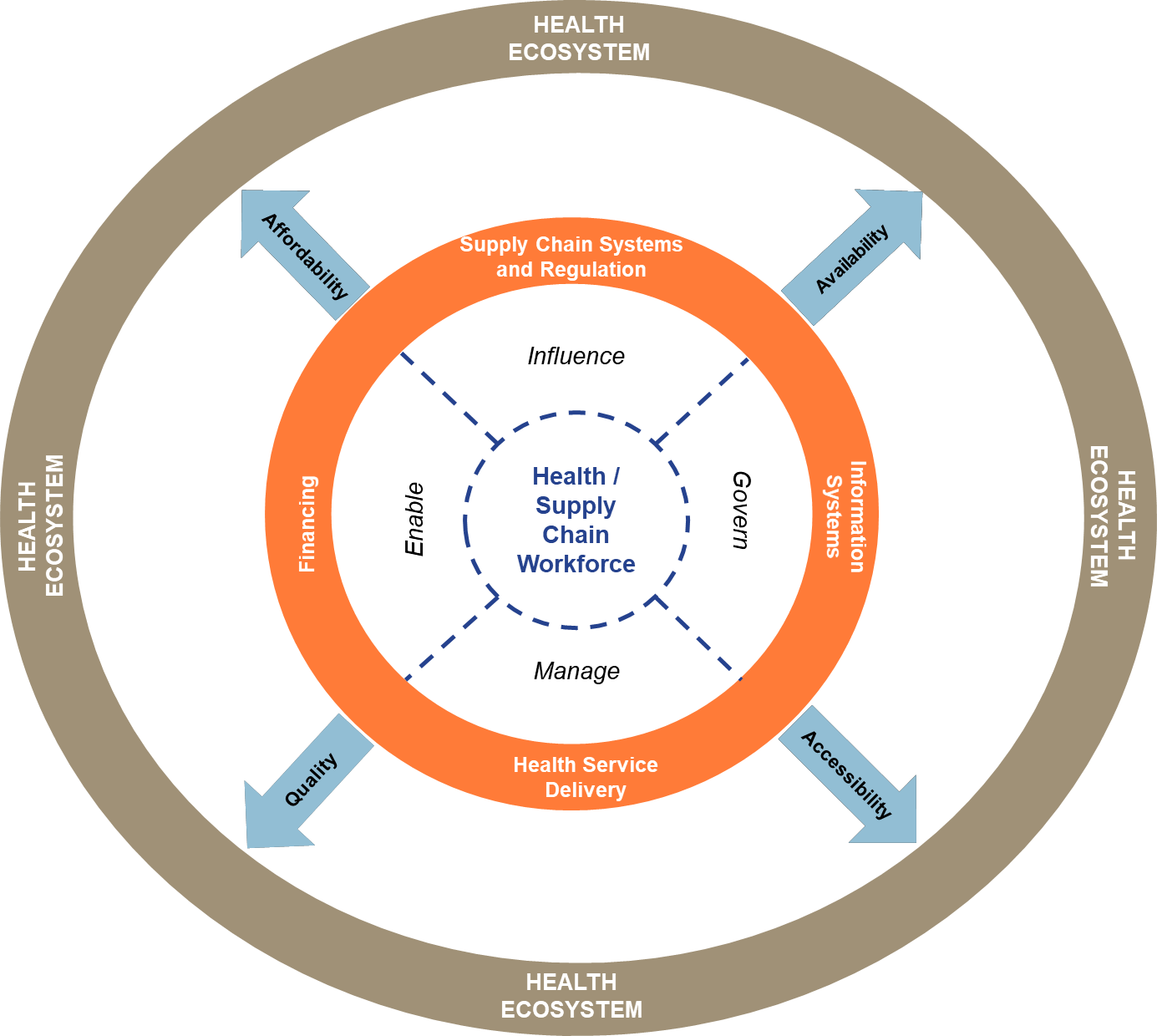 Human resources working in health or supply chain are at the centre of the Health Ecosystem where they Manage, Govern, Influence and Enable functioning of systems required to improve Access to Essential Medicines by the community. 

Hence, improvements required in these systems (such as supply chains, information systems, service delivery, regulation or financing) first requires strengthening the human resources component. 


The G&WD framework provides a holistic approach towards developing organizational and human capacities while navigating the complexities within the system, for sustainable health outcomes.
[Speaker Notes: To understand why Governance & Workforce Development framework is required for TGF’s Supply Chain team, we need to first understand and recognize the importance of Human Resources – in this case Health Workforce or Supply Chain workforce working in the countries in the public sector. 

There are several studies or frameworks (for example – WHO’s Health System Building Blocks), which has emphasized the role of workforce and how this element of health system sits in the centre where it influences, enables, governs and manages all other systems / building blocks like Supply Chain, Pharmaceutical regulation, Health Service Delivery, Financing etc. An improved workforce subsequently means improved processes across these functions which then eventually leads to Access to Essential Medicines in ending epidemics – which in turn in TGF’s purpose. 

Hence, developing the health workforce capacity and capability requires a holistic and comprehensive approach (beyond just training), in order to improve Supply Chains. Hence, a Governance & Workforce Development framework can become an important tool for the Supply Chain Team of TGF while identifying and designing investments in this area.]
Why Governance & Workforce Development Framework?
The Governance and Workforce Development framework supports TGF’s supply chain team in identifying various governance and workforce development investments that can be applicable at country level 
(even beyond the ones listed in SCR and PSM-SI)
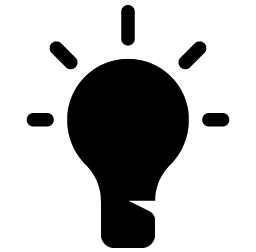 Rationale for Governance & Workforce Development Framework
The G&WD framework supports TGF’s supply chain team in identifying a logical pathway while investing in such initiatives mentioned in SCR and PSM-SI.
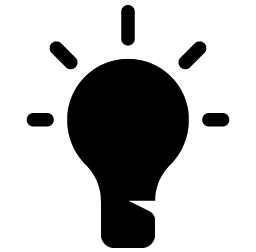 [Speaker Notes: More specifically, the G&WD framework can help TGF supply chain team understand the wide scope of investments that can be made in this area, even beyond what is already stated in the SCR or PSM-SI. The framework can also hash out the scope of some of investments areas listed in these documents. 

Moreover, the framework recommends using a logical pathway to achieve the targets under those investment areas, in order to ensure that initiatives are sustainable, leads to local accountability and stewardship from local leadership – WHICH IS PIVOTAL AS PER LESSONS LEARNT FROM PAST EXPERIENCES!]
What is Governance & Workforce Development Framework?
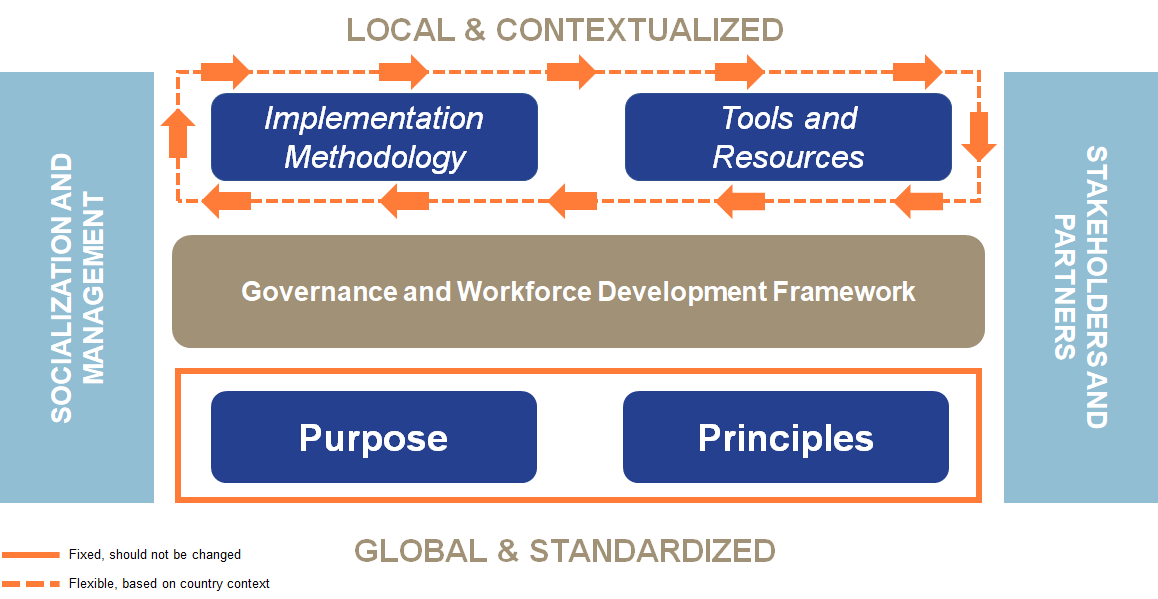 [Speaker Notes: The Governance and Workforce Development (G&WD) framework is a set of principles and processes supplemented with tools and resources to support TGF staff (SC Specialists, HPM Specialists etc.) approach supply chain transformation from a human resource perspective. The G&WD framework can also be looked at as a Toolkit, designed to sustainably develop Skillsets and shape Mindsets from narrowly focussed training agendas to broader Human Capital Development for Public Health Supply Chain Transformation.  

The framework has been developed keeping in mind stringent Principles – which are global and standardized & with minimal scope of modification, which should most always be followed while identifying, designing and implementing the initiatives. This is to make sure that the investments achieves its purpose. 

However, when it comes to defining implementation methodologies and tools/resources for implementation of such initiatives, local and contextualized means should be used for better sustainability and accountability. Hence, the framework provides several resources which can contextualized and used when needed in a specific country. 

The framework also emphasizes on collaboration and coordination with other partners involved in G&WD activities at a country or global level, to ensure duplications can be avoided and initiatives are streamlined as per Country’s strategic plans.]
What is Governance & Workforce Development Framework?
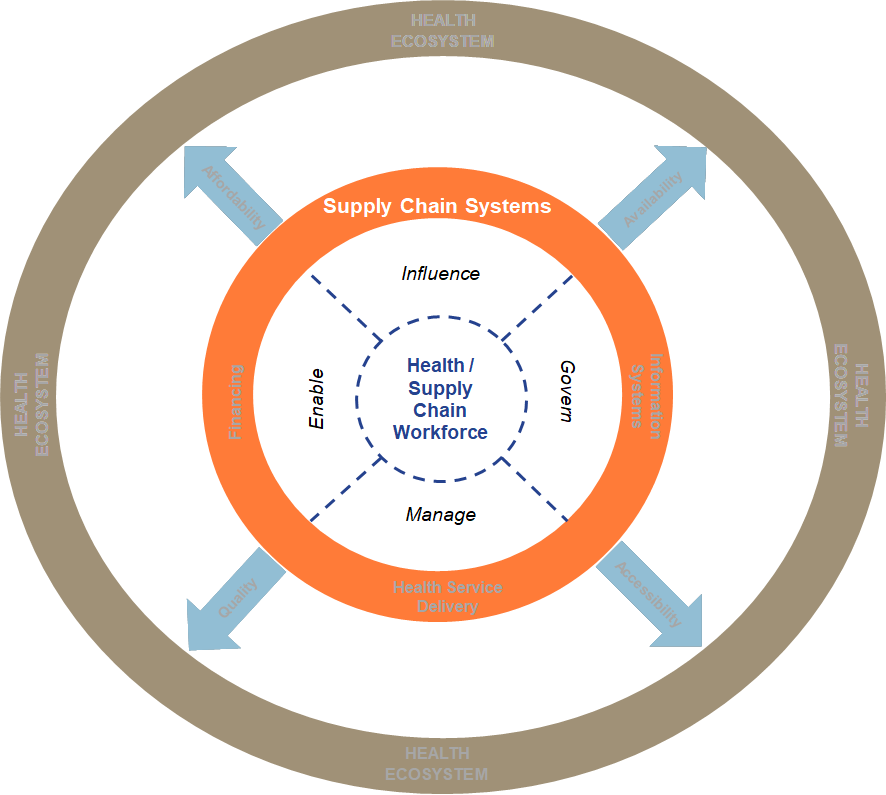 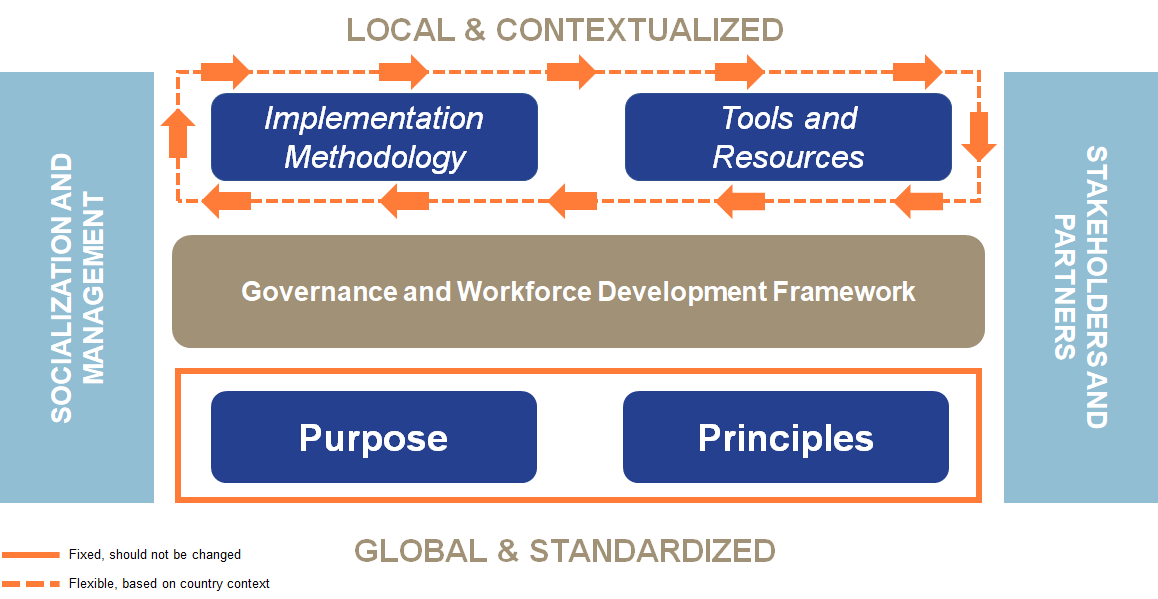 National SC Workforce
The Governance and Workforce Development (G&WD) framework is a set of principles and processes supplemented with tools and resources to support TGF staff (SC Specialists, HPM Specialists etc.) approach supply chain transformation from a Human Resource Perspective.
[Speaker Notes: The G&WD framework is specifically designed for developing health workforce working in public health supply chains.]
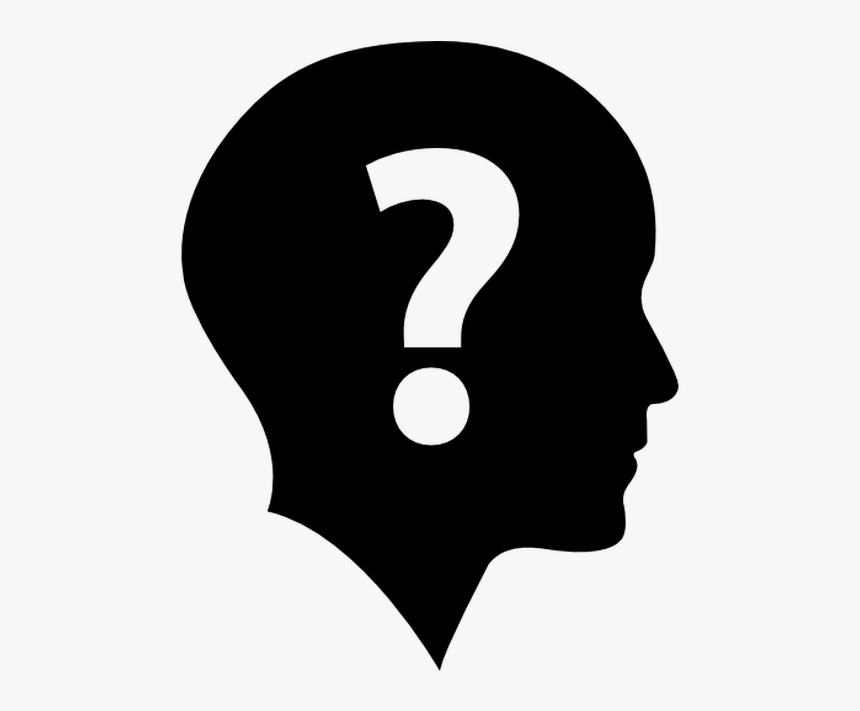 Let’s understand how the G&WD framework can support TGF’s supply chain staff in implementing the SCR or PSM-SI.
Investing in Initiatives listed in SCR / PSM SI based on G&WD principles (1/2)
Let’s take a deep dive in understanding how G&WD framework can support TGF officers in adopting a more focussed and holistic approach while designing the investment areas listed in SCR / PSM – SI.
SCR: Thematic Role 3 – Capacity Development

Investment Area

Support organizational design to include adequate SC roles, appropriate recruitment, retention and motivation practices (incl. ongoing capacity development)
There can be various initiatives under this one investment area mentioned in SCR. To identify and understand the initiatives, TGF officers can follow the EDIS/ToC matrix of G&WD framework. In this particular case, the following initiatives listed under EDIS/ToC matrix falls under this investment area.
HR4SCM Diagnostics
Design organizational HR policies package
Workforce planning & estimation across supply chain functions, organization design
Design staff retention strategy linked to learning & performance management
Training strategy and plan in line with professionalization framework implemented in collaboration with all partners
Incentives (financial + non-financial) linked to supply chain performance and learning are designed and implemented
ENGAGE                 -----           DESIGN          -----            IMPLEMENT             -----             SUSTAIN
[Speaker Notes: In this first example, the slide depicts how the G&WD framework has been used to identify various initiatives that can be invested in response to one of the investment areas mentioned under Thematic Role 3 – Capacity Development in SCR. 

These initiatives are written in the EDIS order, where investment can begin from HR4SCM diagnostics, and either based on the results of the diagnostic, or based on national strategic plan, other initiatives can be planned to address the stated investment area.]
Investing in Initiatives listed in SCR / PSM SI based on G&WD principles (2/2)
Let’s take a deep dive in understanding how G&WD framework can support TGF officers in adopting a more focussed and holistic approach while designing the investment areas listed in SCR / PSM – SI.
PSM SI: Workstream – Sustainable Governance

Investment Area

Design online SC training programs and integrate within pre-service and in-service training curriculum in national systems
Let’s now look at PSM-SI, and an investment area from Workstream Sustainable Governance. There are several initiatives which should be invested in leading towards national systems of pre and in-service training curriculum.
SC professionalization framework validated in country (including preferred methods, sources of courses etc.)
Competency-based Training Needs Analysis across SC or the organization, and a detailed Training Strategy leading to SC professionalization
Detailed training evaluation framework designed  aligned with individual and organisational objectives
Training strategy and plan implemented in collaboration with all partners, include implementing online training programs
Integration of supply chain curriculum in health degree programs (Pre-service curriculum)
Supply Chain workers demonstrate adequate technical and managerial competencies (through regular training)
ENGAGE                 -----           DESIGN          -----            IMPLEMENT             -----             SUSTAIN
[Speaker Notes: In this second example, the G&WD framework is used to identify initiatives to address the investment area from PSM-SI. 

In both cases, a logical pathway has been followed according to the EDIS model, to identify the initiatives. 

It is also important to understand that if a logical pathway is not followed to address these investment areas, those initiatives may not be sustainable and may not receive full ownership and accountability from national stakeholders.]
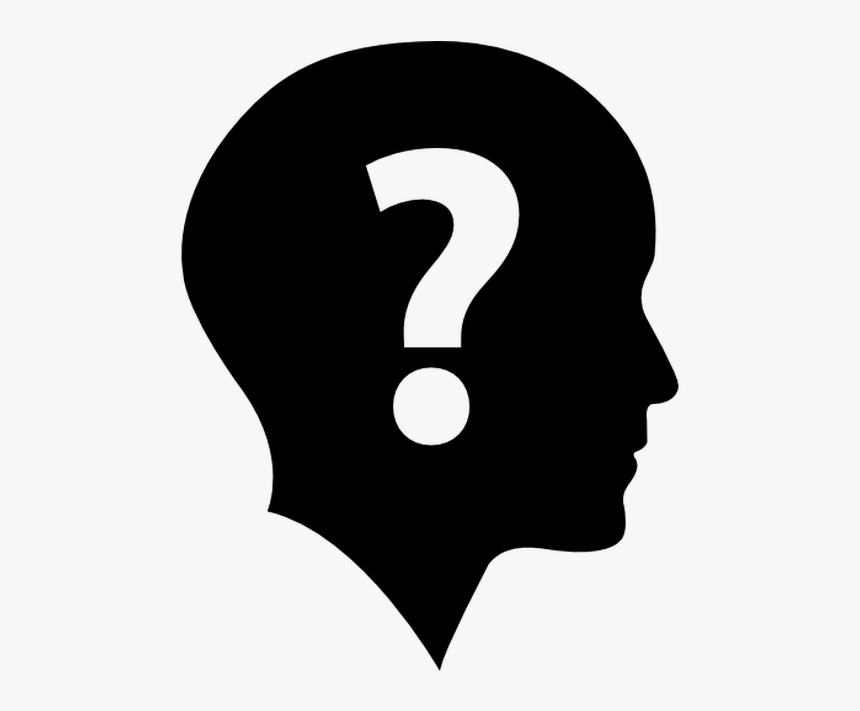 It is understood that one investment area listed on SCR or PSM-SI can result in several initiatives, and EDIS/ToC matrix within the G&WD framework can help identify those initiatives. 

How else G&WD framework can be applied?
Applying G&WD Framework
Identify initiatives that match TGF’s investment areas and national priorities (based on national strategic plans)
Take help of EDIS/ToC matrix to identify initiatives that fits into the country priorities
Working with national government, other partners and TGF PRs, design the initiatives based on G&WD principles, while engaging other TGF teams. 
Conduct risk analysis and discuss mitigation plans.
Make use of several resources provided as part of G&WD framework during project design
2
1
The G&WD framework proposes a stepwise method of engagement and collaboration from ideation and co-creation to implementation and monitoring of governance and workforce development initiatives in-country.
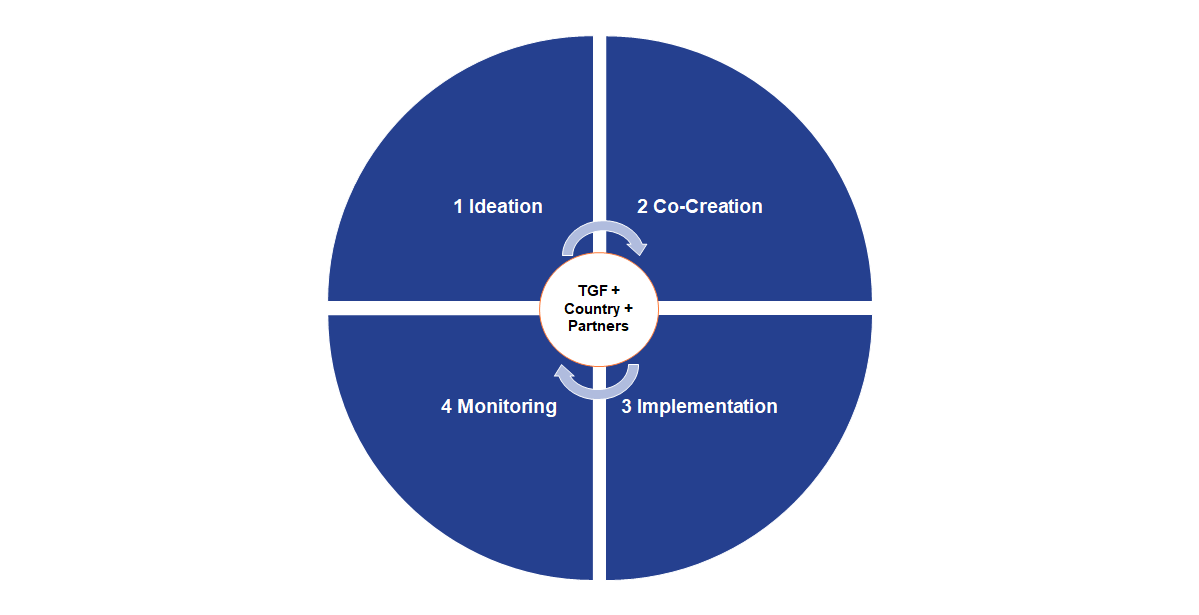 Monitor the project implementation and performance of the service provider, using the partnership engagement guide. 
Make use of several resources provided as part of G&WD framework during project implementation
3
Contract service providers based on project design, in collaboration with other stakeholders. The G&WD framework proposed standard template for developing Terms of Reference. 
For training requirements, the G&WD framework also provides a library of training courses which can be implemented at a country level.
4
[Speaker Notes: This slide depicts how the G&WD framework can be used by TGF supply chain specialists while collaborating with their national counterparts and other partners. Following a 4-step process, initiatives can be designed, implemented and monitored using the tools, templates and resources provided with the framework.]
Applying G&WD Framework – Example from TGF investment in Vietnam
Introduction: The Global Fund in collaboration with People that Deliver invested in conducting Human Resources for Supply Chain Diagnostic and a Training Needs Assessment for the national supply chain stakeholders in Vietnam. 

Key points: The HR4SCM diagnostics show a need for massive improvement on Staffing, Skills and Motivation, while the country has invested to some extent on Employee working conditions. The analysis also found that Vietnam’s supply chain is currently at an AD HOC stage of maturity where there are no formal procedures for its operation and the supply chain efforts are fragmented across various units or programs in the health sector. A significant number of metrics that are low related to Supply Chain Governance and Human Resources. 

The diagnostic also showed that there are no specific HRSCM strategies, plans, positions, job descriptions, competency framework, career paths, systematic continuous in-service training system, or budgets. Hence, there are limited effect of technical supply chain interventions in the country, since risks are unmitigated and systemic root causes are not identified and addressed in the overall health system.
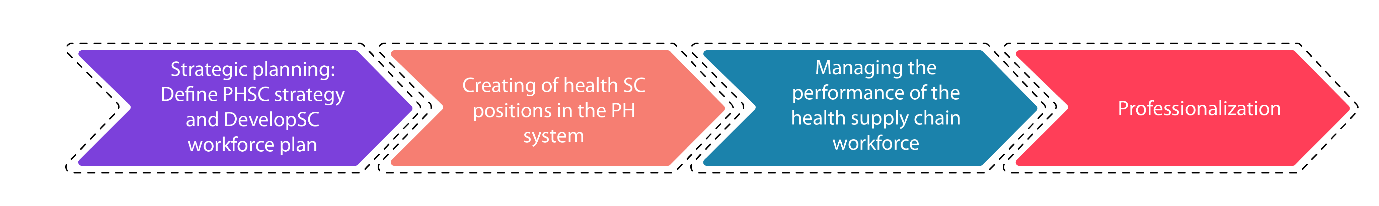 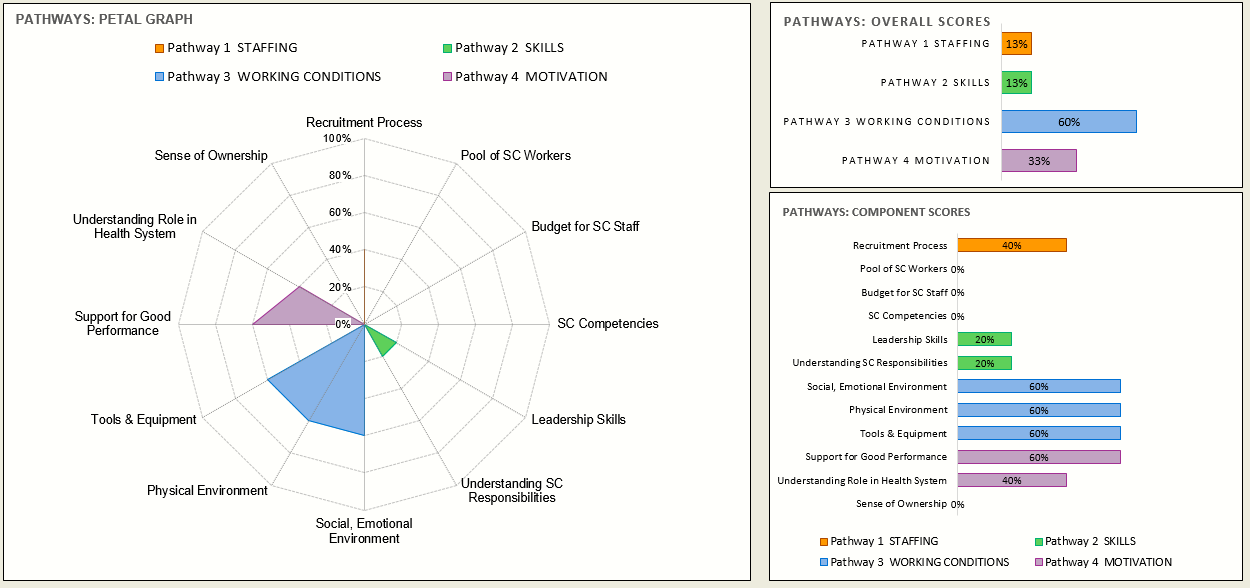 The report recommends the above roadmap for investment in Vietnam to improve its human resources involved in Supply Chain. 

The Global Fund can follow the G&WD framework in framing and executing Investments that matches the recommendation here. 

Using the EDIS/ToC matrix, initiatives can be selected, and then developed using the Ideation | Co-Creation | Implementation | Monitoring pathway.
*Similar studies conducted in Thailand and Ukraine identified similar issues in Supply Chain and recommendations to strengthen Human Resources in Supply Chain. TGF staff can use the G&WD framework is ideate, co-create, implement and monitor investments with National stakeholders.
[Speaker Notes: In showing the application of the 4-step method shown in slide 17, we can take example of TGF’s support to Vietnam. In 2020-21, with TGF’s support, a HR4SCM diagnostic was conducted in Vietnam to understand their human resource governance and capability for health supply chain. 

If we follow the EDIS/Toc Matrix from G&WD framework, TGF invested in the Engage phase where key deficiencies were identified paving the way for a comprehensive development of governance system and workforce capability in Vietnam’s health supply chain. 

Based on the results, and following the G&WD framework, next steps can be plotted in collaboration with national stakeholders and other partners, which can be invested in by TGF based on their future investment plans.]
Resources available with G&WD Framework
The G&WD framework also comes with several resources which supports TGF staff in applying the framework while investing in governance and workforce development initiatives.
Resource 1: Implementation Guidance Workbook for Governance & Workforce Development Framework (Excel workbook)
It also includes:
Format for Risk Analysis
G&WD Resources
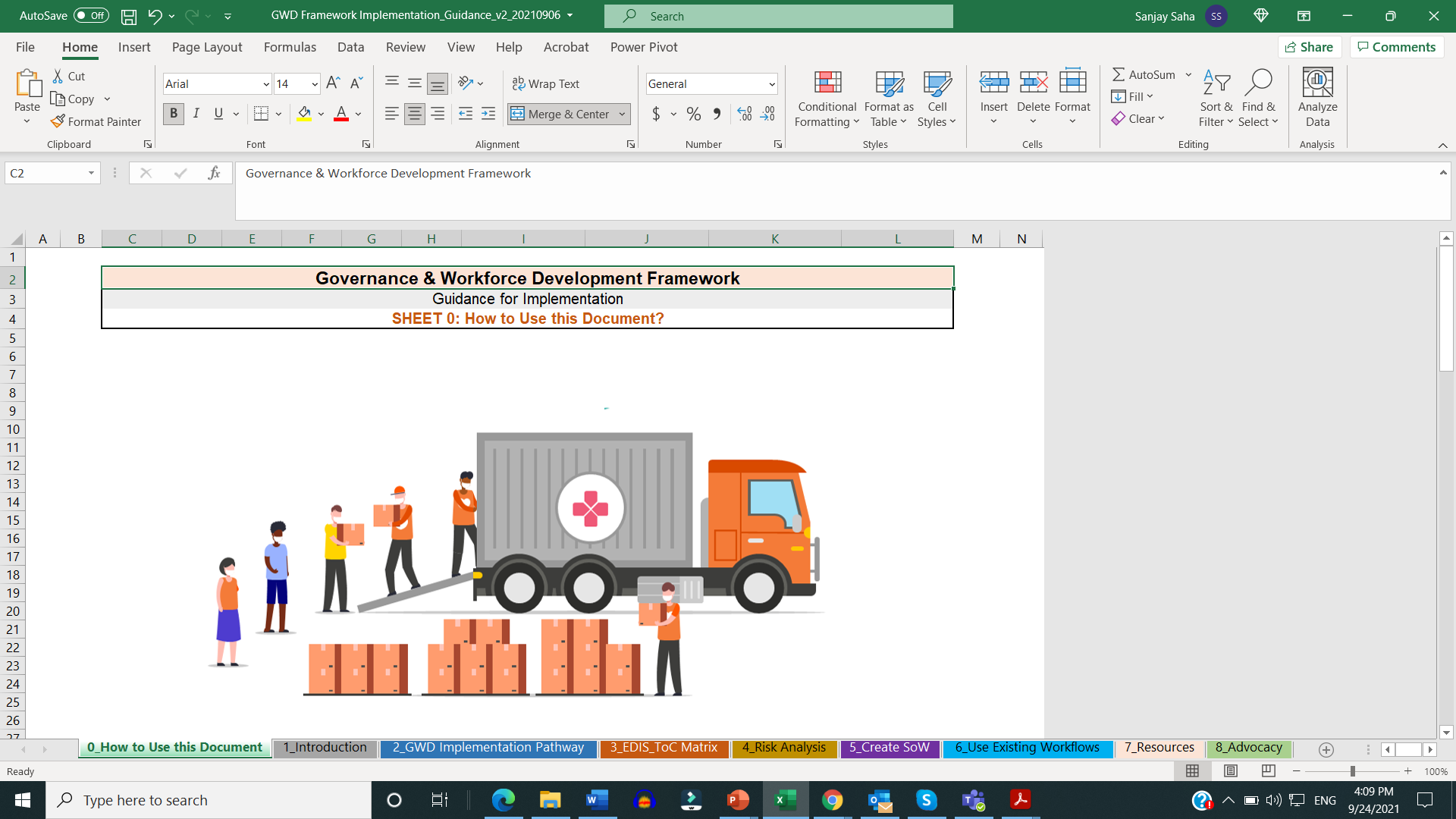 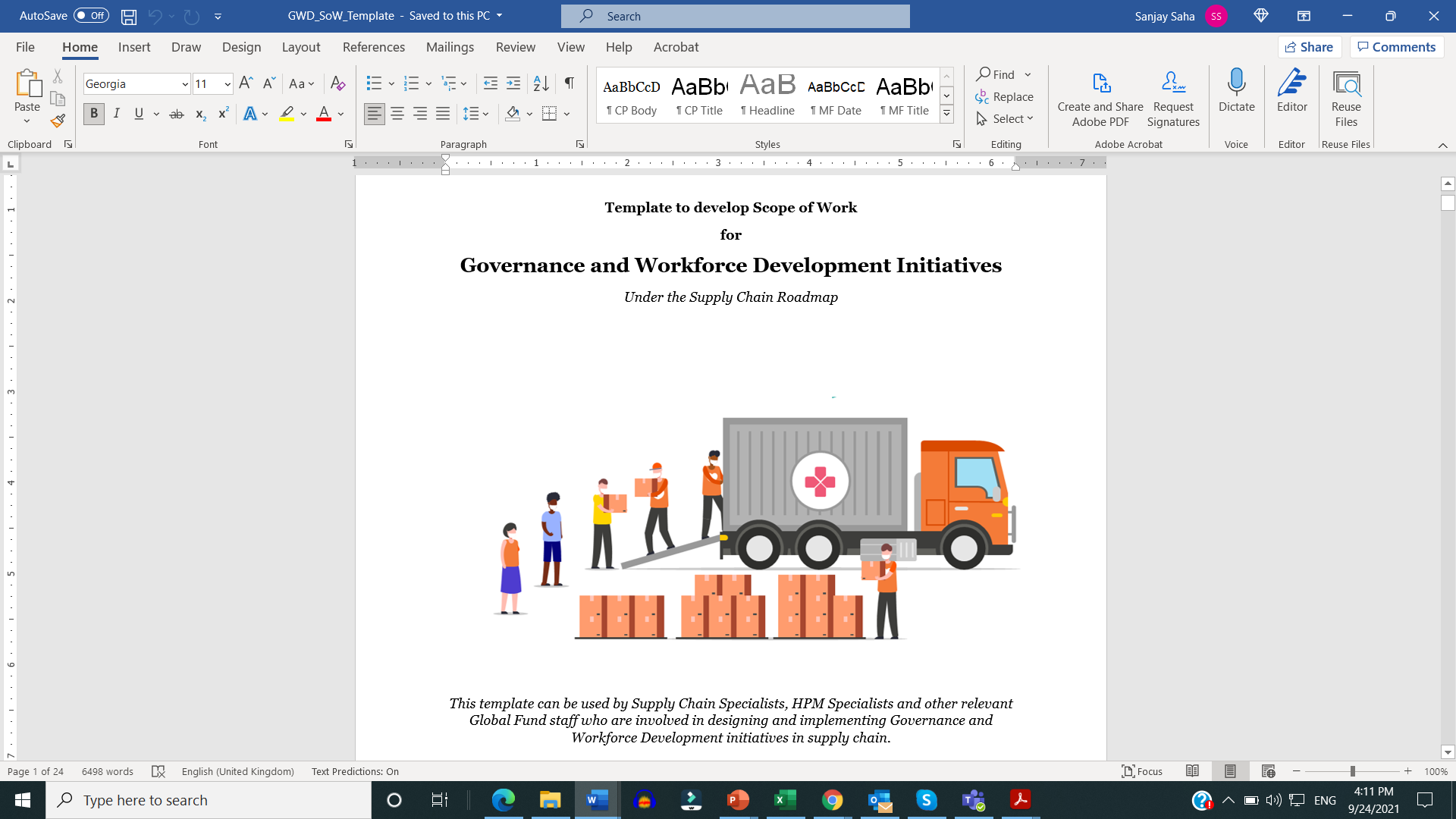 Resource 2: Scope of Work template to design workforce development projects (Word template)
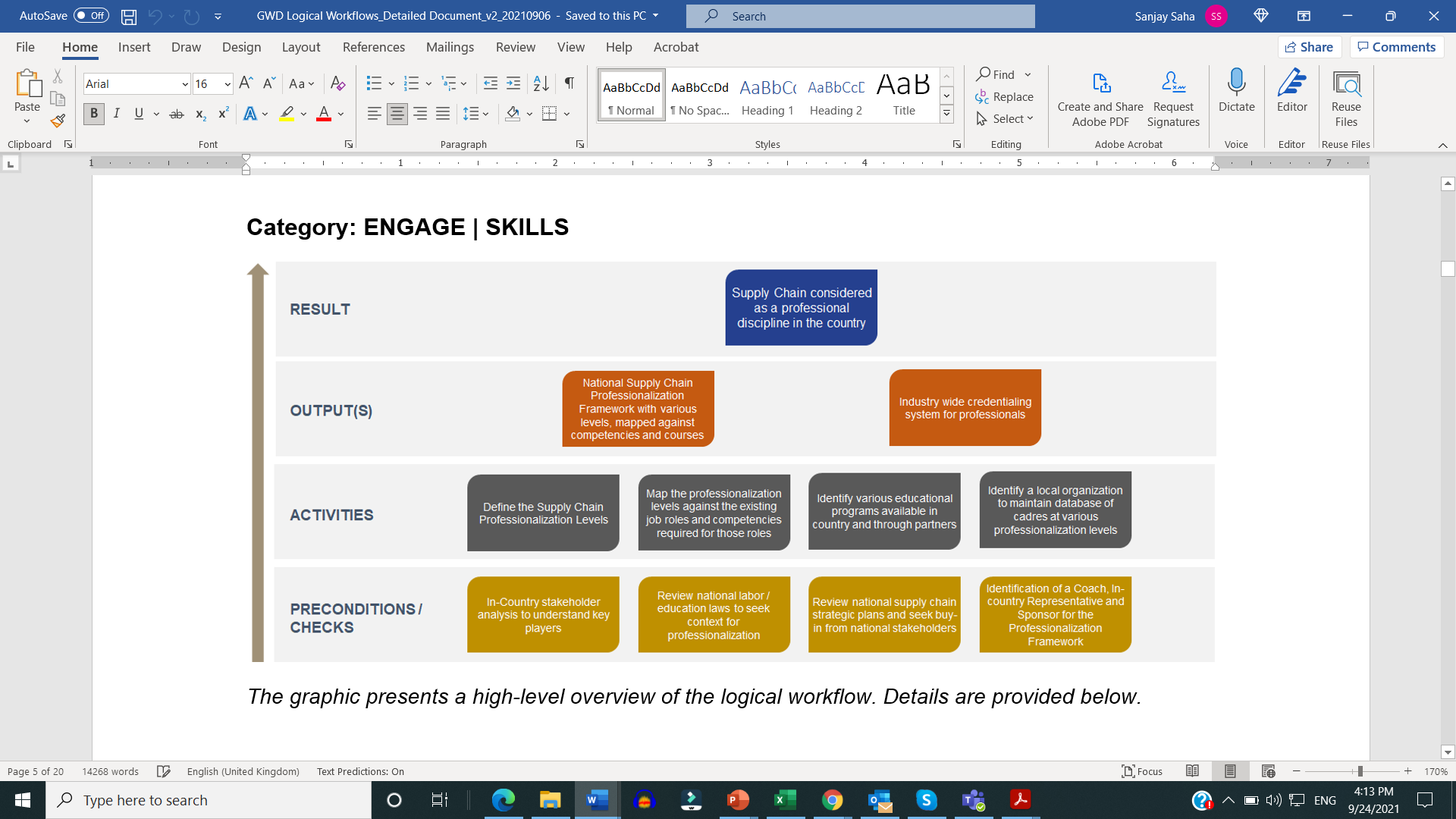 Resource 3: Logical Workflows to support development of specific workforce development projects as per G&WD framework (Word document)
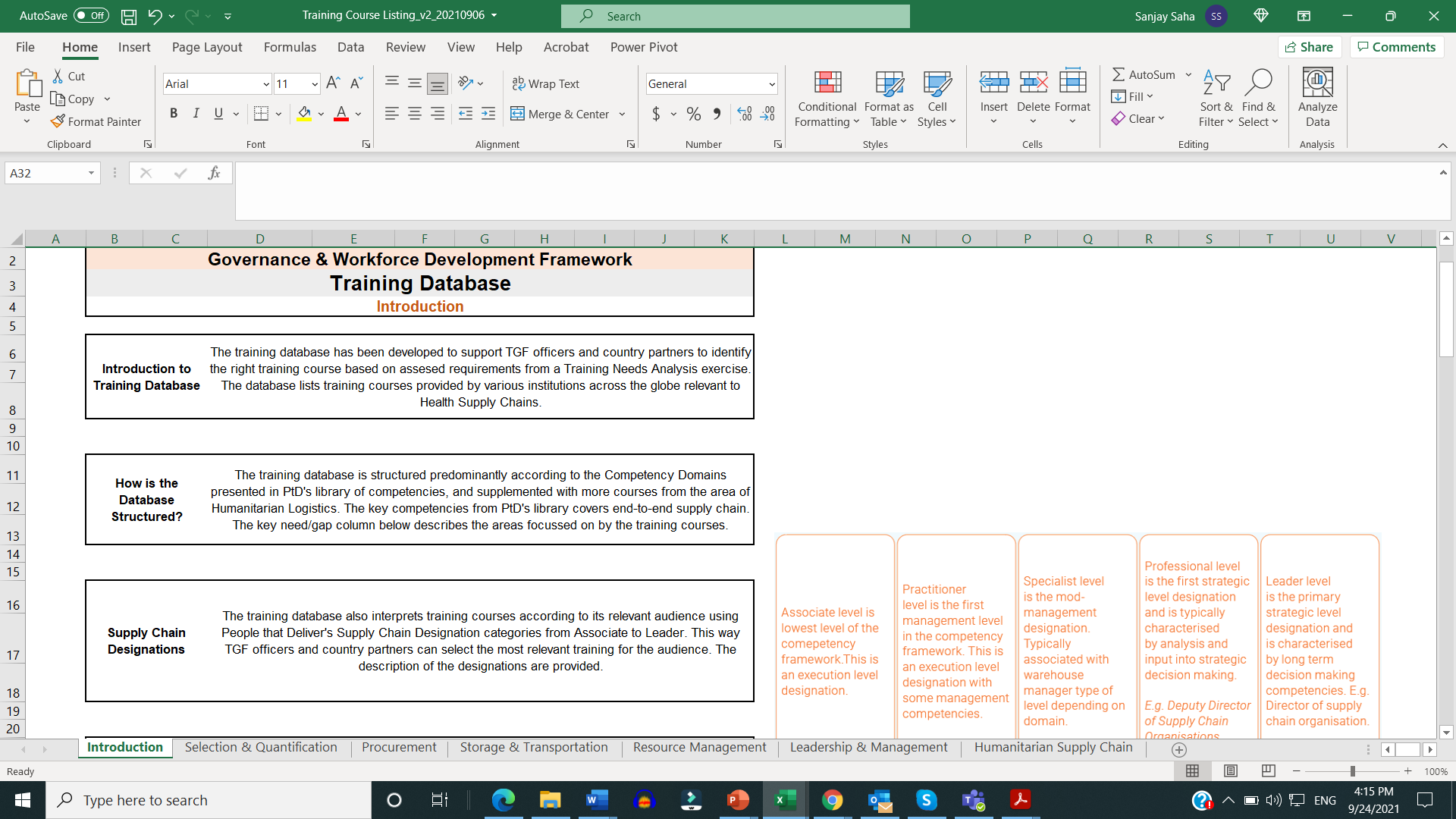 Resource 4: Library of Training Courses for developing Supply Chain Competencies (Excel workbook)
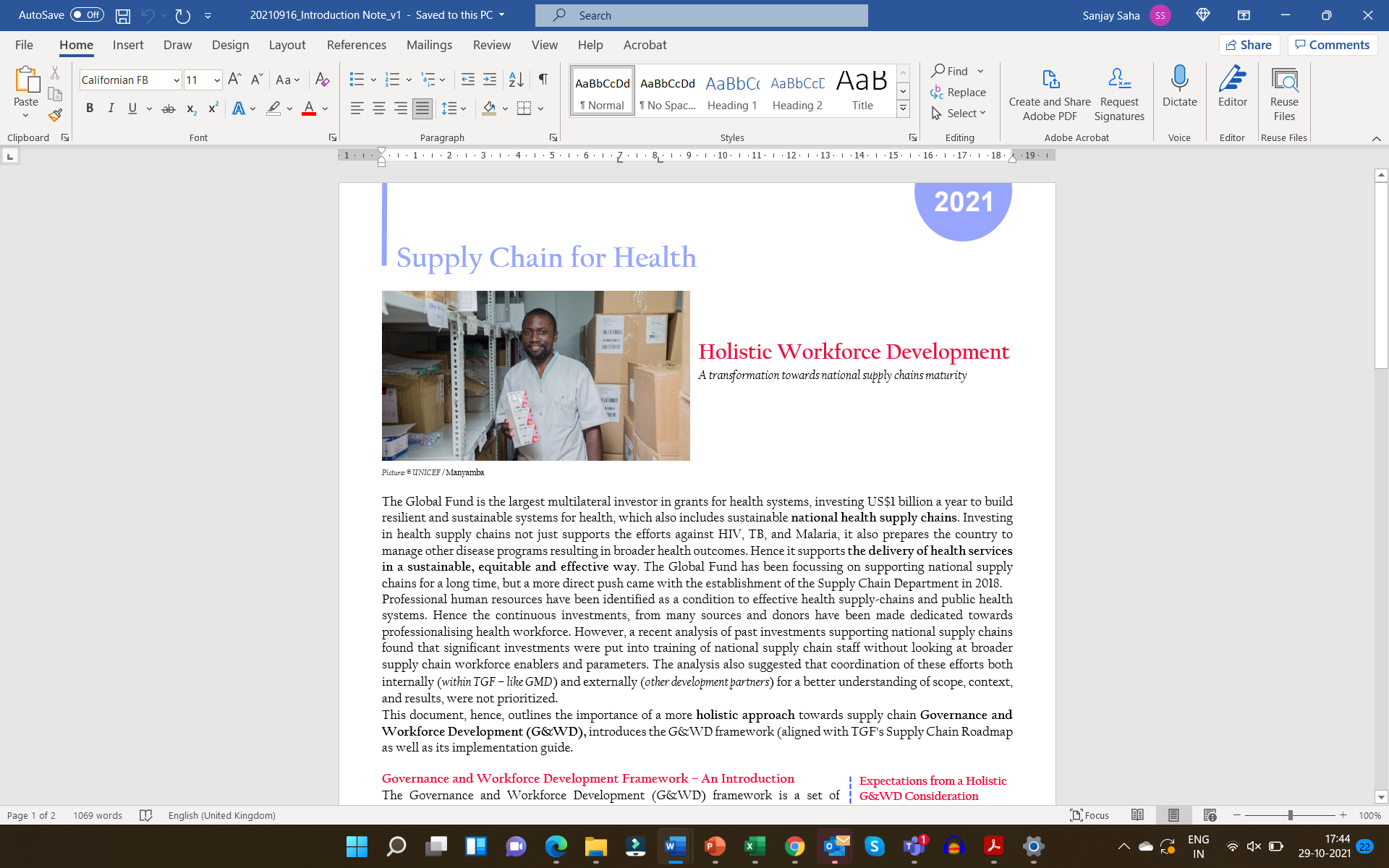 Resource 5: Advocacy Note on Holistic Workforce Development using G&WD framework
Definitions
In TGF’s latest Supply Chain Roadmap, the thematic area of Capacity Development aims to "Develop in-country SC capacity through professionalization of the supply chain, ensuring process sustainability, providing TA, strengthening last mile delivery and supporting institutional & organizational capacity and capabilities strengthening"
2/21/2022
www.peoplethatdeliver.org
20